Stad en mensPeriode 1Planet
Alles voor een eco-positief leven
periode 1 les 3
Doel
Aan het einde van de les… 
Wat de verborgen impact top 10 inhoud en hoe deze is opgesteld
In welke 4 sectoren we de top 10 kunnen samenvatten
Wat de invloed is van ons eten en drinken
Aan de hand van de casestudie van een koe uitleggen wat de keten van impact is
Top 10 van grootste impacts in ons dagelijks leven
Verborgen impact van ons dagelijks leven
Impact top 10: 
Impact van de dingen die de gemiddelde Nederlander regelmatig doet of koopt in het dagelijks leven en waar hij invloed op uit kan oefenen door andere keuzes te maken.
Verborgen impacts meegenomen: uitstoot van broeikasgassen in de productieketen, landgebruik en ontbossing, diverse soorten vervuiling, gebruik van water en plastic vervuiling
Welke activiteiten kennen we toe aan een categorie?
Vlees : verbouwen van veevoer en de daarmee gepaarde ontbossing
Wonen: bouw van je huis, aanleg dijken en wegen
Auto: mijnbouw voor staal en zeldzame materialen en de bijbehorende vervuiling
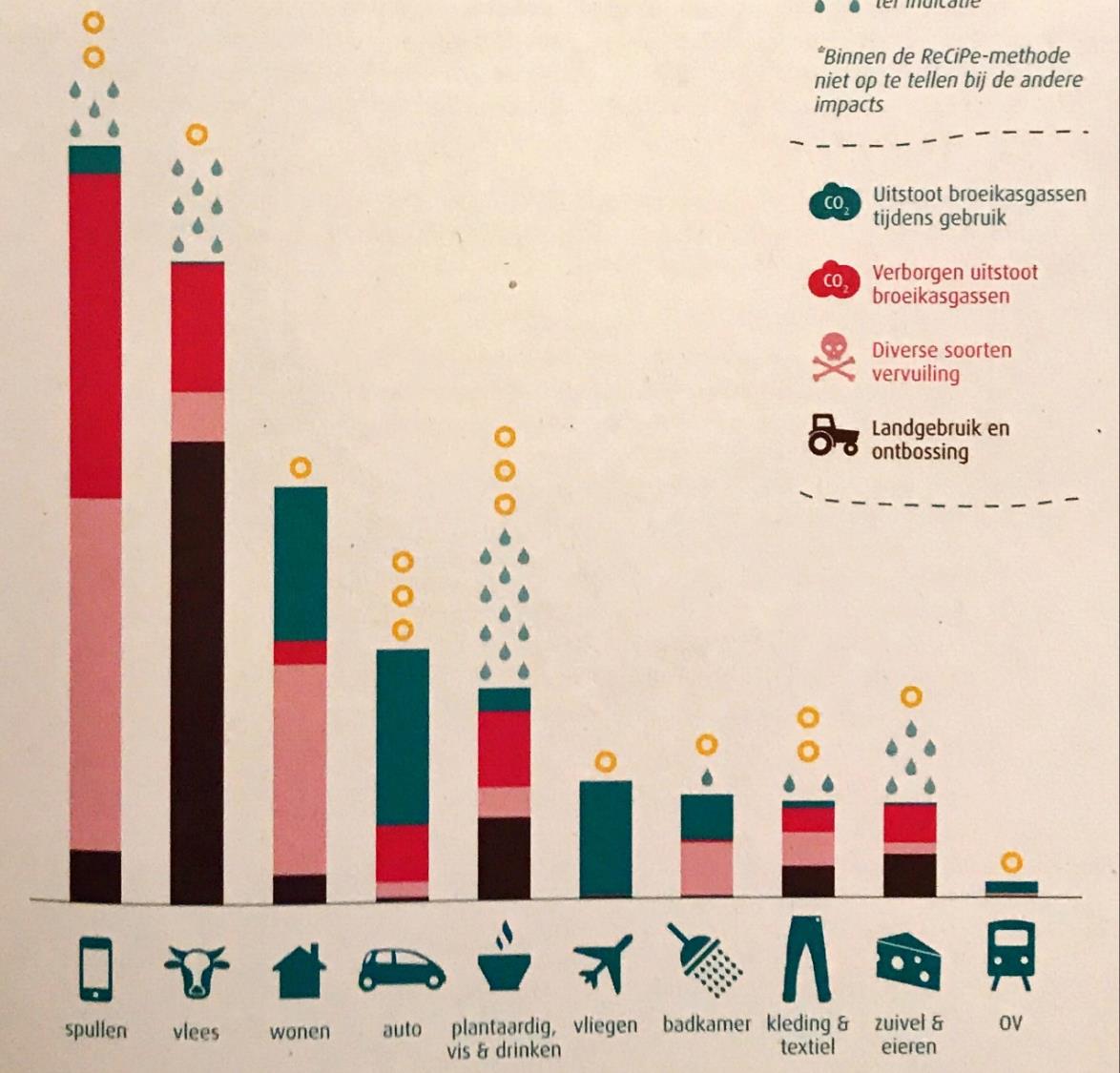 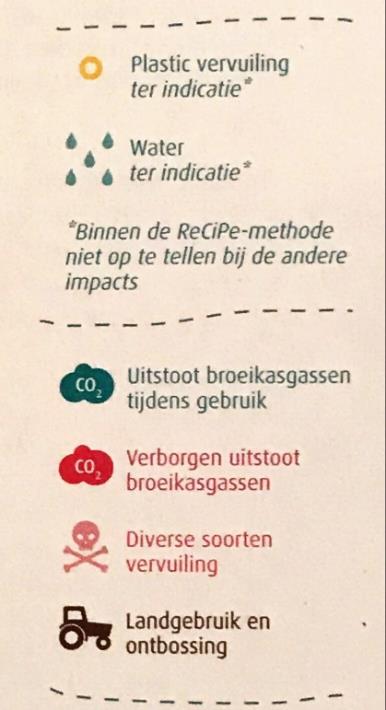 De Impact Top 10
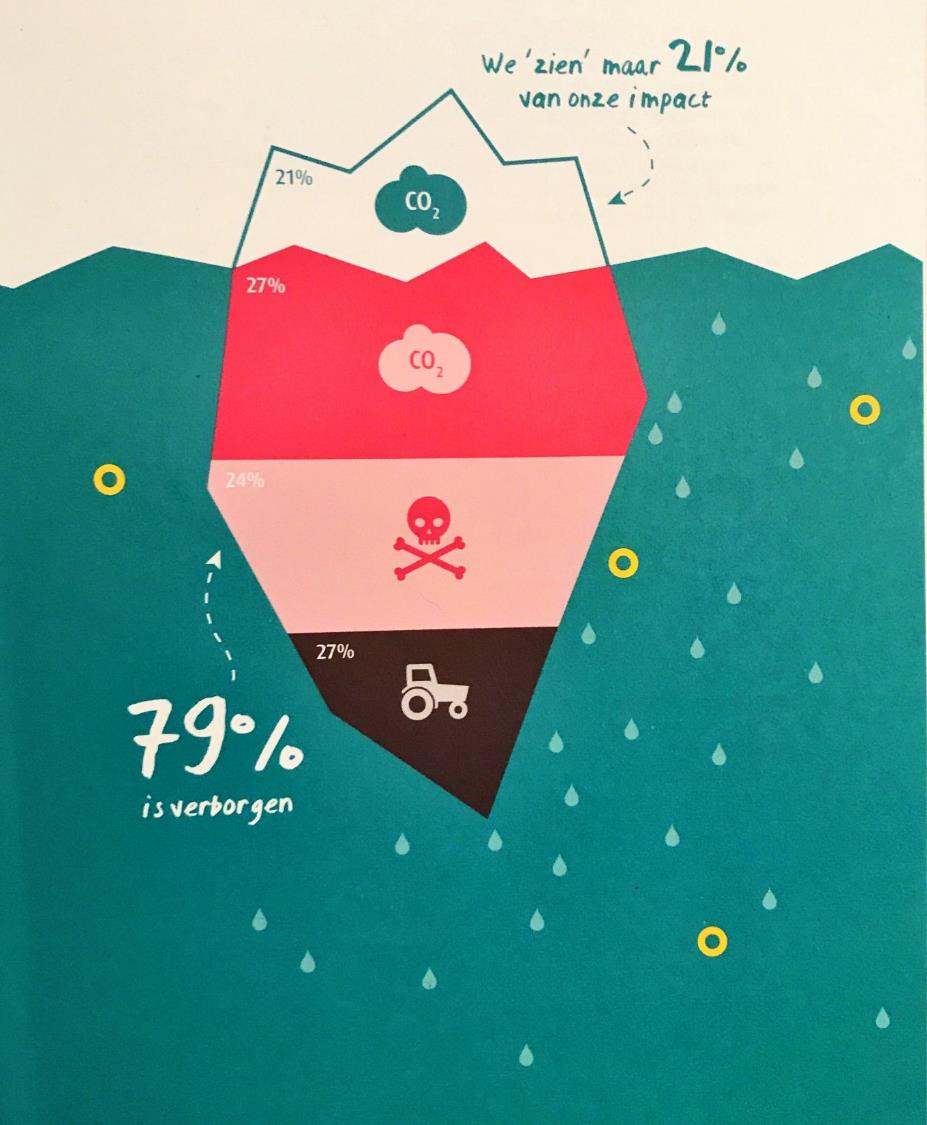 Aandeel verborgen impact
4/5 van impact niet zichtbaar
Impact is dus enorm…
Blinde vlek…

Moeten terug naar 25% van huidige impact voor draagkracht planeet
Gaan we niet redden met alleen beperking zichtbare impact..
Als we verborgen impact wel meenemen….
Heb je dus 5 x zoveel slagkracht…

We moeten wel over de hele linie aan de slag

Dus niet tweede hands kleding maar elk jaar nieuwe telefoon, niet vegetariër maar veel vliegen…
4 Sectoren
Top 10 samen gevat resulteert in 4 sectoren
Eten & drinken
Spullen
Huis
Vervoer
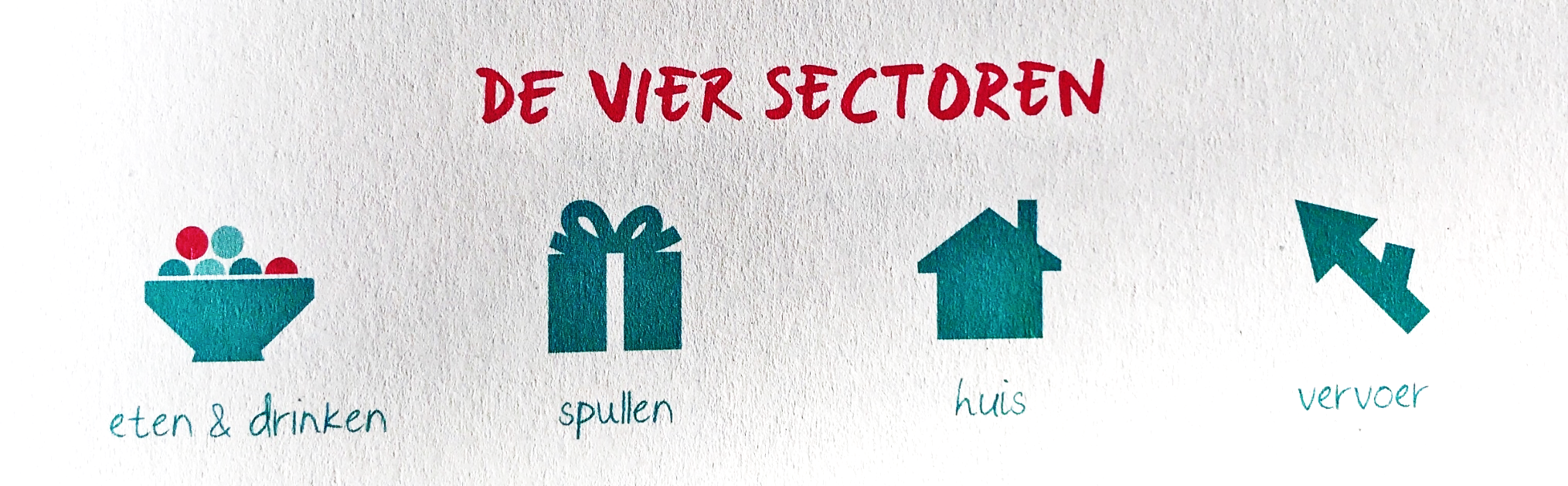 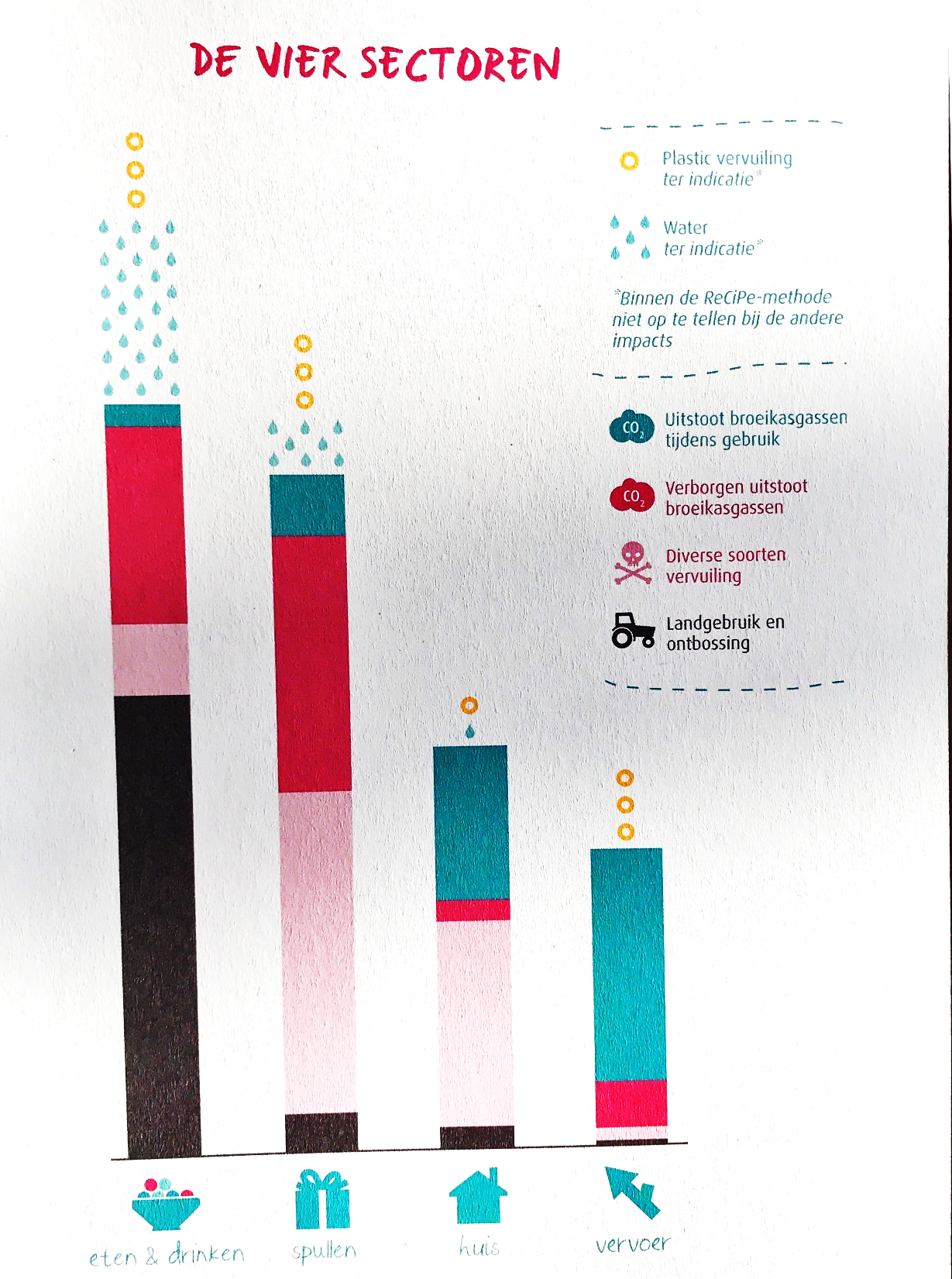 Top 10 samengevat in 4 sectoren
Meeste Impact 
Eten en drinken 
Spullen


Meeste effort nu:
Huis 
Vervoer
Eten en drinken
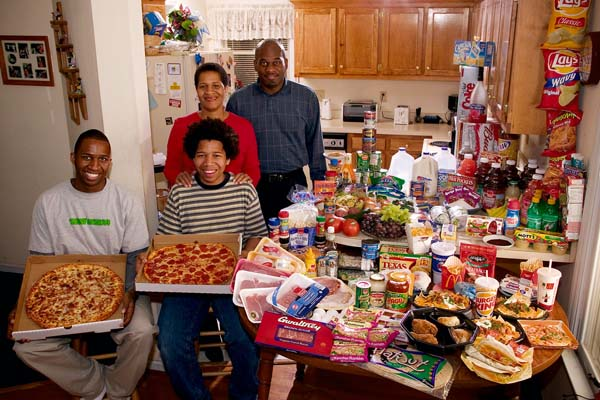 What the world eat: Amerika
Eten en drinken
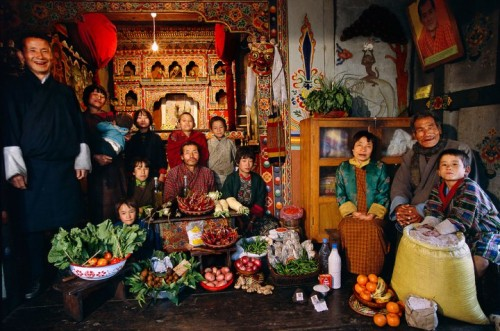 What the world eat: Bhutan
Eten en drinken
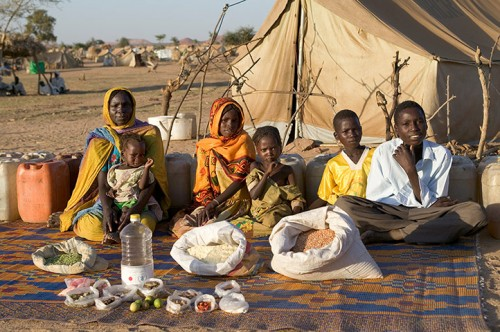 What the world eat: Tsjaad
Eten en drinken
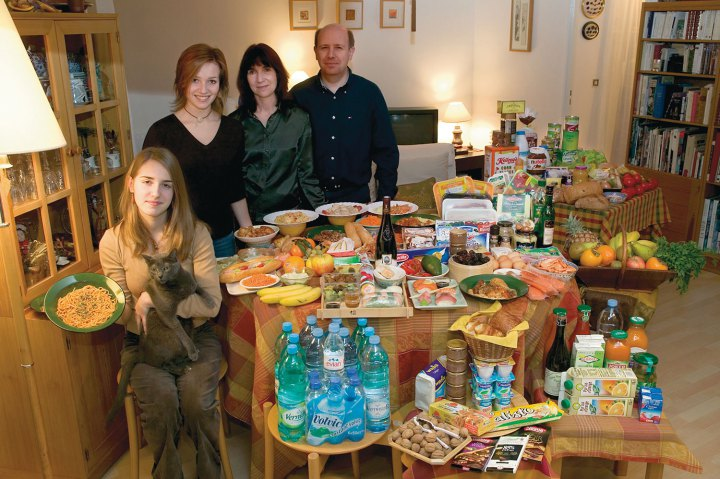 What the world eat: Frankrijk
Eten en drinken
We eten per jaar gemiddeld 900 kg
In een leven wel 700 kippen

Hoe gaan we dit straks met 10 miljard mensen vol houden?
Eten en drinken
Voor maken en vervoeren van voedsel > 15 % energie wereldwijd
Verzilting en erosie landbouwgrond
Goede gronden al in gebruik..
Nieuwe gronden? > ontbossen
Zoetwaterafhankelijk terwijl watervoorraad afneemt
Gebruik pesticiden is vervuilend
Veeteelt is vervuilend, kost veel land en water, dieren stoten broeikasgassen uit
Monocultuur verstoort biodiversiteit
Klimaatverandering > meer mislukte oogsten
Groot verlies bij gebruik of na gebruik
[Speaker Notes: Wat is verzilting
Wat is erosie]
Impact van eetpatroon
[Speaker Notes: Eten en drinken meer dan koken en koelen]
15 % wereldenergie > voedsel
Landbouwgronden
[Speaker Notes: 12 % oppervlakte geschikt voor verbouwen voedsel]
Verdeling landbouw veeteelt